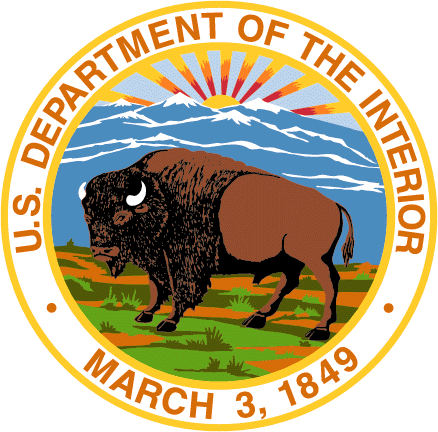 Assistant Secretary – Policy, Management and Budget             112 DM 1
                                                                                 5/30/12
Secretary
Chief of Staff
Assistant Secretary Policy, Management and Budget
Chief Diversity Officer
Deputy Assistant Secretary Policy &  International Affairs
Deputy Assistant Secretary Budget, Finance, Performance & Acquisition
Deputy Assistant Secretary Human Capital & Diversity
Deputy Assistant Secretary Technology, Information & Business Services
Deputy Assistant Secretary Public Safety,  Resource Protection,  & Emergency Services
Deputy Assistant Secretary Youth, Partnerships & Service
Deputy Assistant Secretary Natural Resources Revenue Management
Office of Environmental Policy & Compliance
Office of Budget
Office of Human Resources
Office of Collaborative Action & Dispute Resolution
Office of EmergencyManagement
Office of Youth, Partnerships and Service
Office of Natural Resources Revenue
Office of International Affairs
Office of Financial Management
Office of Occupational Safety & Health
Office of Law Enforcement & Security
Office of Valuation Services
Office of Native Hawaiian Relations
Office of Planning & PerformanceManagement
Office of Strategic Employee & Organizational Development
Office of Wildland Fire
National Business Center
Office of Restoration and Damage Assessment
Office of the Secretary  FBMS Implementation
Office of Civil Rights***
Office of Hearings & Appeals
Interagency Borderland Coordinator
Office of Policy Analysis
Office of Acquisition & Property Management*
Office of the Chief Information Officer***
Office of Small & Disadvantaged Business Utilization**
*The Chief Procurement Officer reports to the Assistant Secretary - PMB and receives administrative support and guidance from the Deputy Assistant Secretary - Budget, Finance, Performance and Acquisition.
**The Assistant Secretary – PMB is the Director of Small and Disadvantaged Business Utilization.  The Director, Office of Small and Disadvantaged Business Utilization reports to the Assistant Secretary -PMB with      administrative support and guidance provided by the Deputy Assistant  Secretary - Budget, Finance, Performance and Acquisition.
***Reports to the Secretary of the Interior and receives administrative support and guidance from the Assistant Secretary - PMB and Deputy Assistant Secretaries -Human Capital and Diversity; and Technology, Information and Business Services respectively.